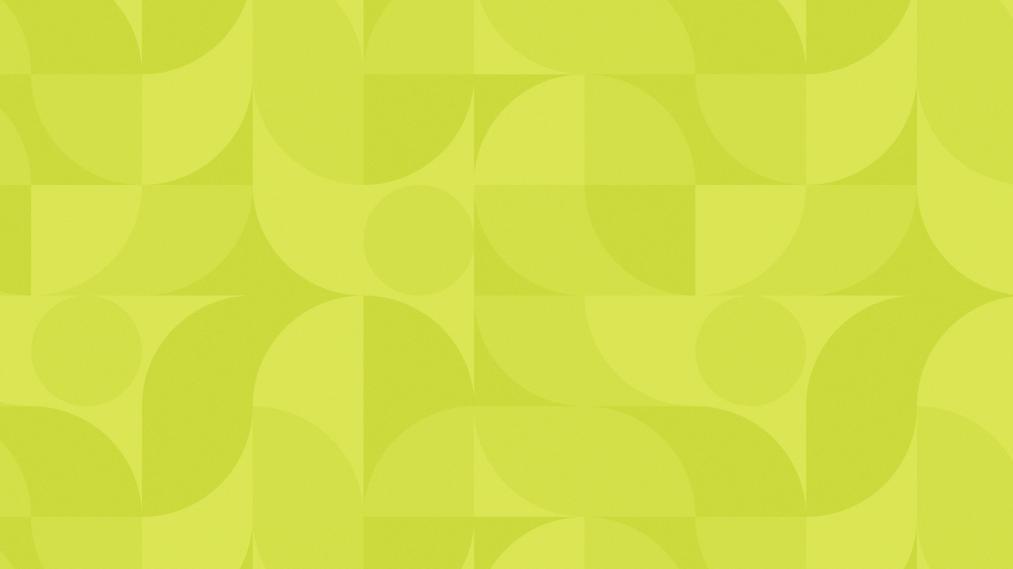 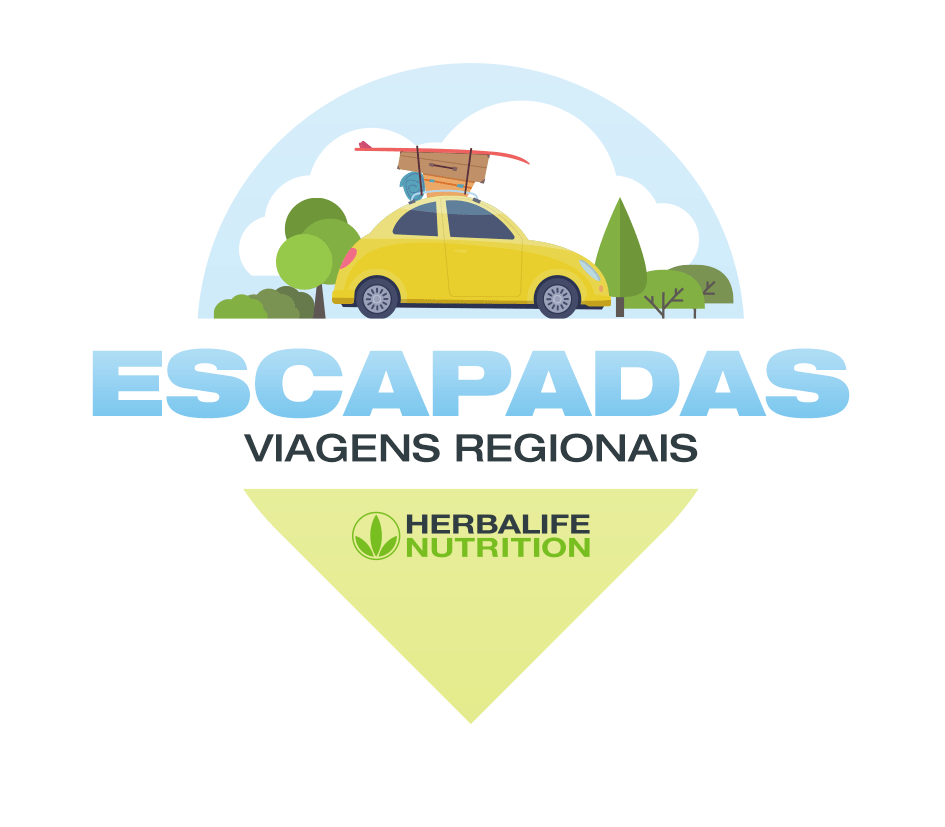 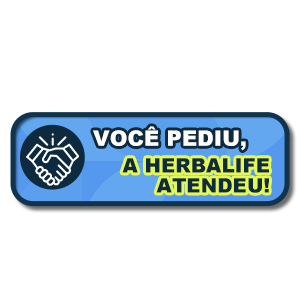 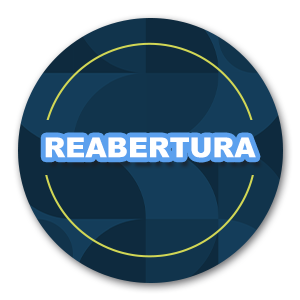 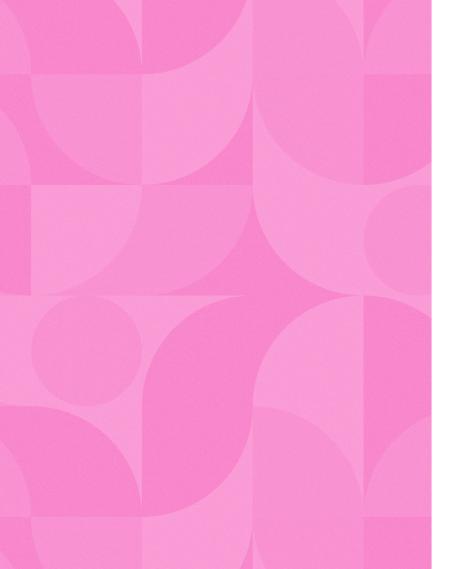 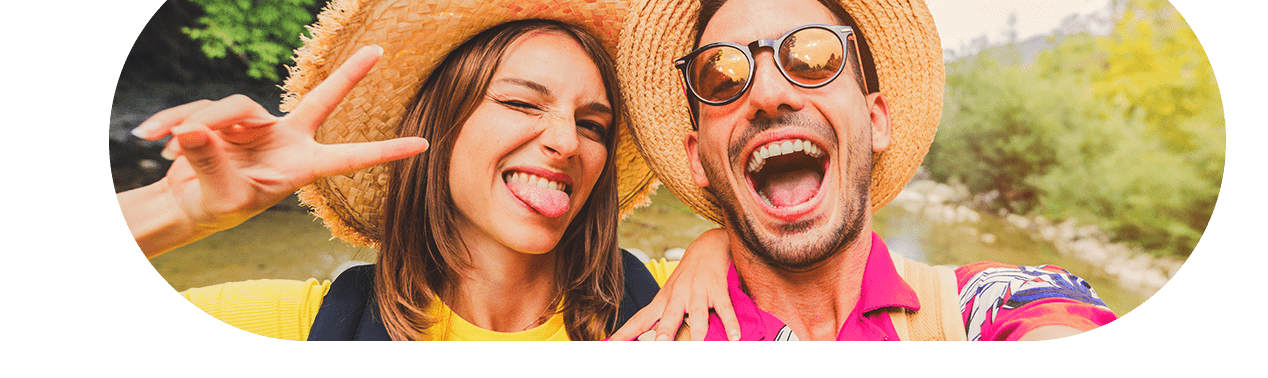 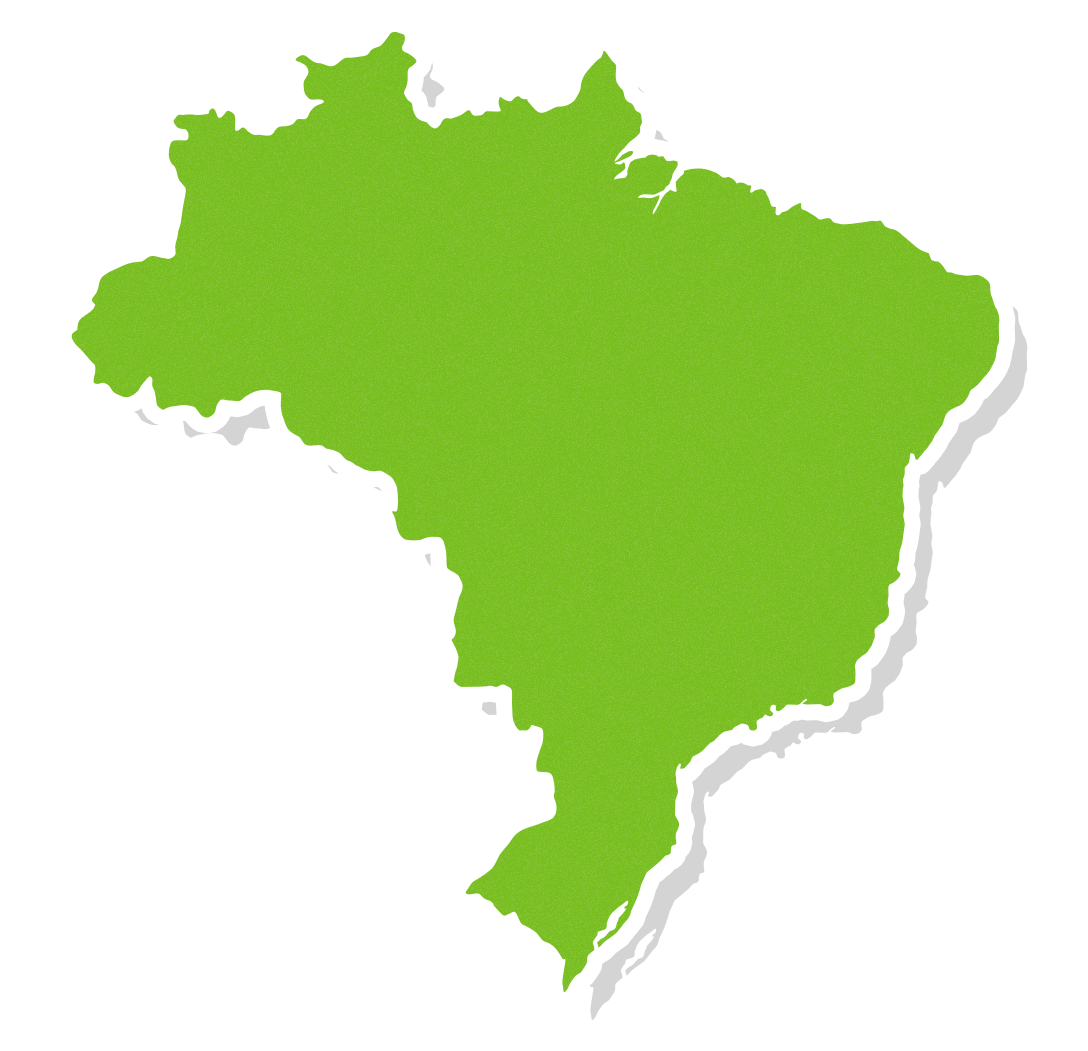 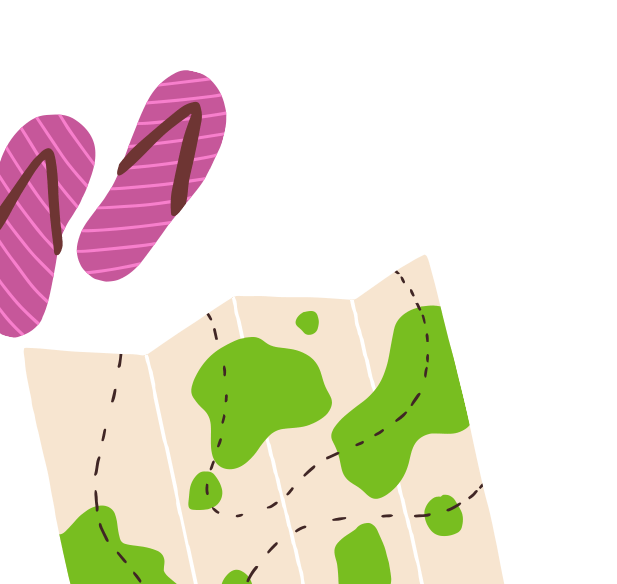 SEU DESTINO DE LAZER MAIS PERTO DE VOCÊ!
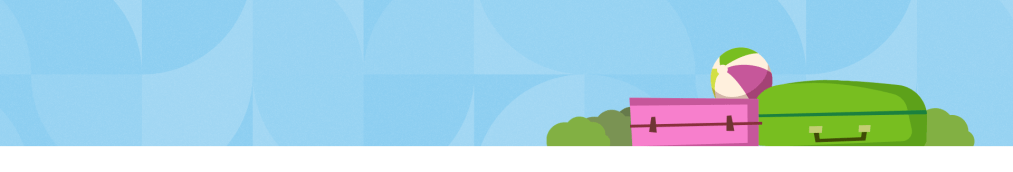 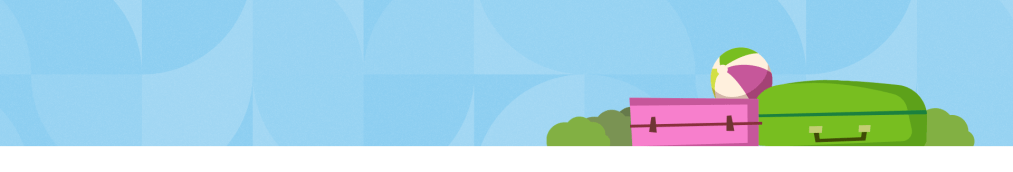 NÍVEL 1
PERÍODOS DE QUALIFICAÇÃO: 
JANEIRO A JULHO  /  FEVEREIRO A AGOSTO  /  MARÇO A SETEMBRO DE 2022MAIO A NOVEMBRO
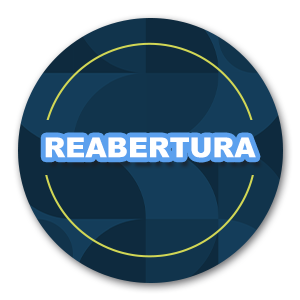 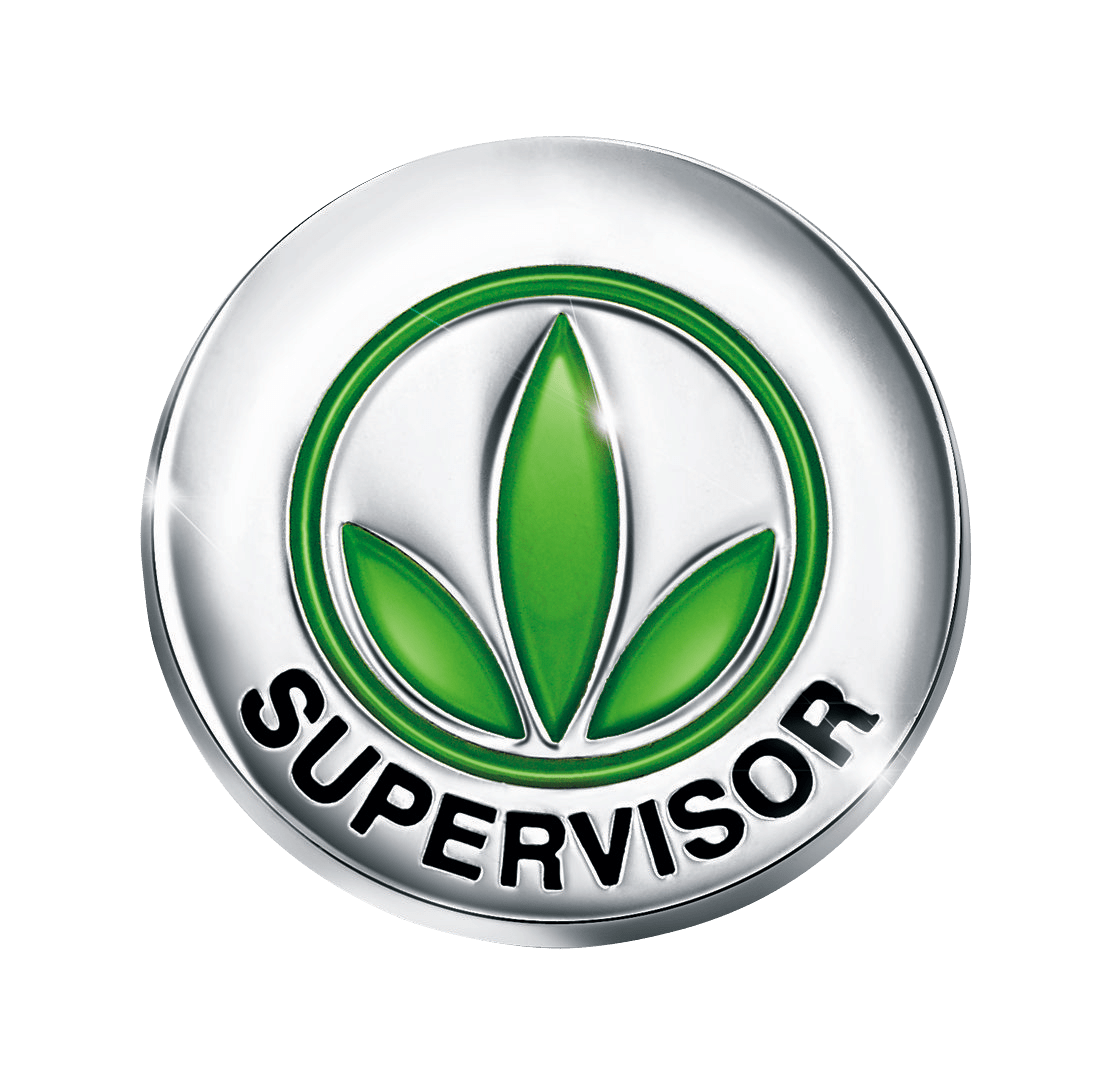 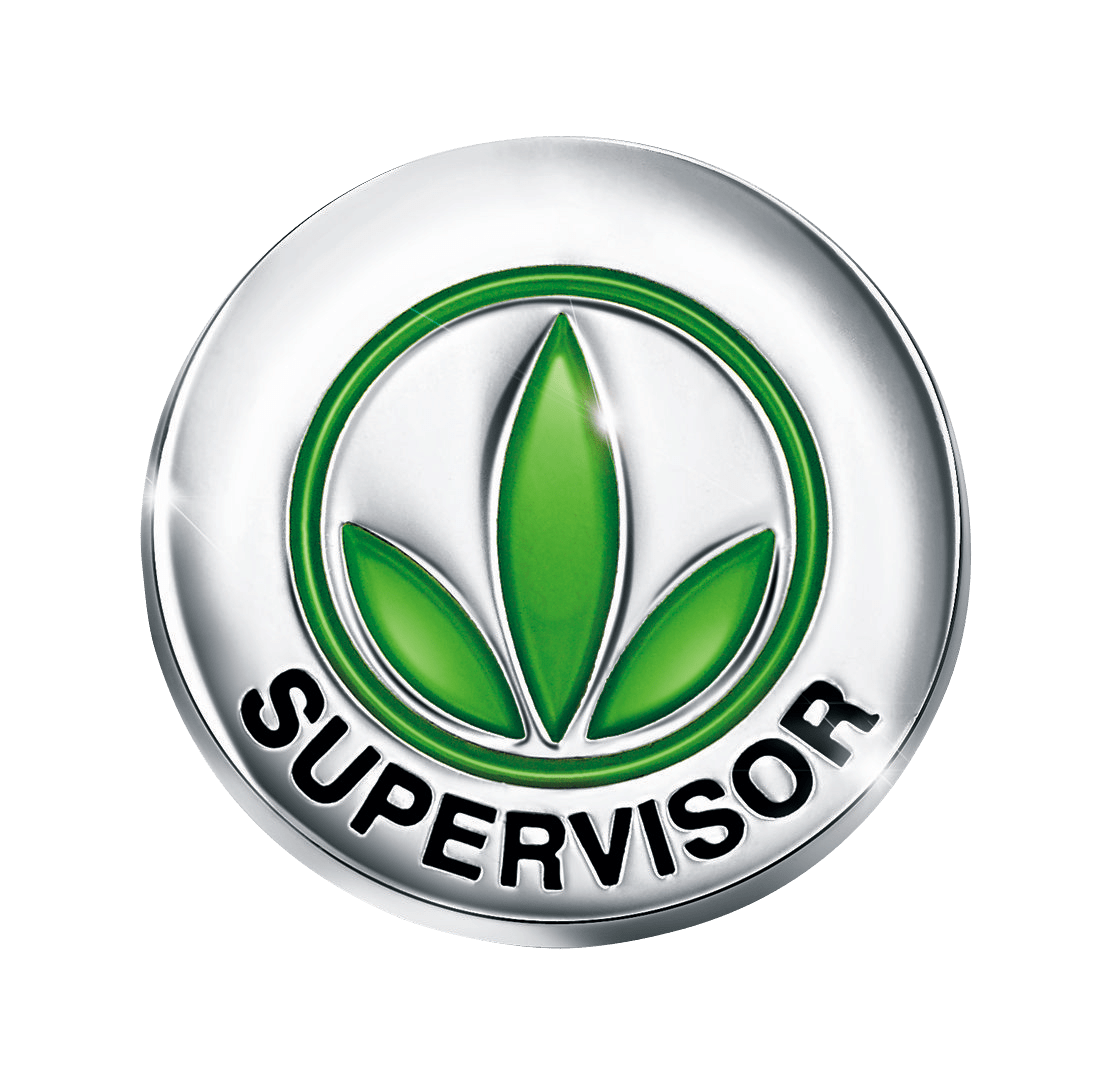 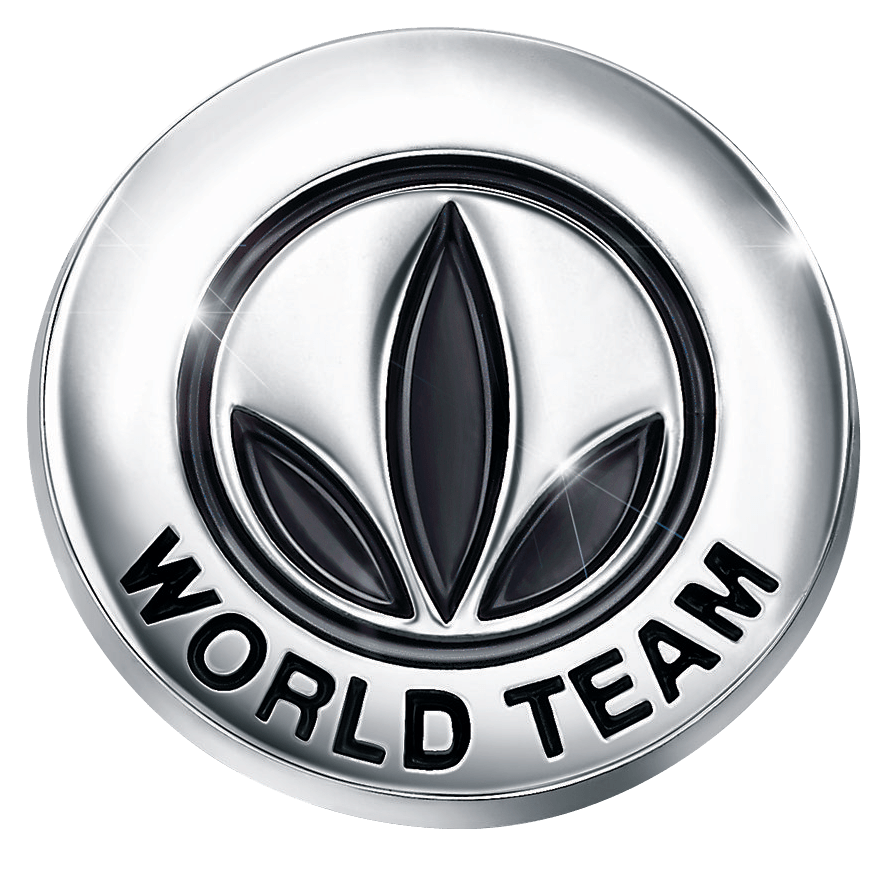 NOVO
* Pontos de Volume Total - Será considerado apenas Volume Total colocado como Supervisor Totalmente Qualificado, após data de qualificação à Supervisor no sistema da Herbalife Nutrition. Para qualificar, é necessário ter mínimo de 50% do volume de qualificação colocado no Brasil
Os CP Ouro que se converterem a Consultor no status de Consultor Sênior deverão ter o mínimo de 500 PVs colocados no ano de 2022 para serem considerados contribuintes na qualificação do seu patrocinador.
Os Consultores Independentes que retornarem através do programa De Volta à Herbalife como Consultor Sênior, deverão colocar o mínimo de 500 PVs no ano de 2022 para serem considerados contribuintes na qualificação do seu patrocinador.
Supervisor
Faça 7 meses consecutivos com o mínimo de 1.000 PVs*+ Patrocine 2 Novos Consultores Sênior 2022 de 1ª linha no Brasil
Equipe Mundial
Faça 7 meses consecutivos com o mínimo de 1.500 PVs* 
+ Patrocine 2 Novos Consultores Sênior 2022 de 1ª linha no Brasil
Novo Supervisor
Seja um Novo Supervisor 2022 e 
acumule 7.000 PVs* + Patrocine 1 Novo Consultor Sênior 2022
de 1ª linha no Brasil
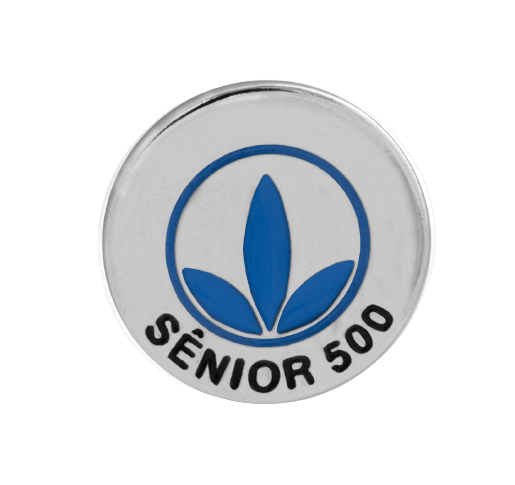 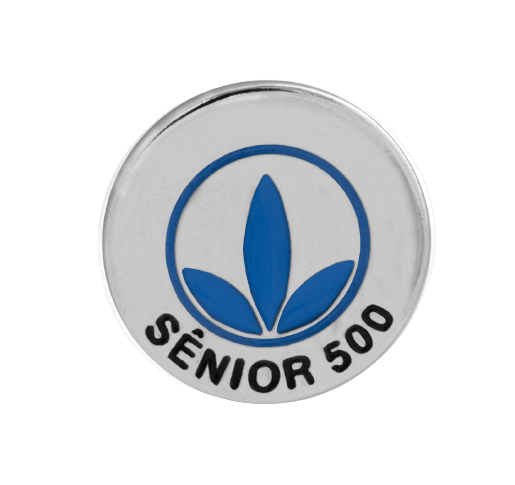 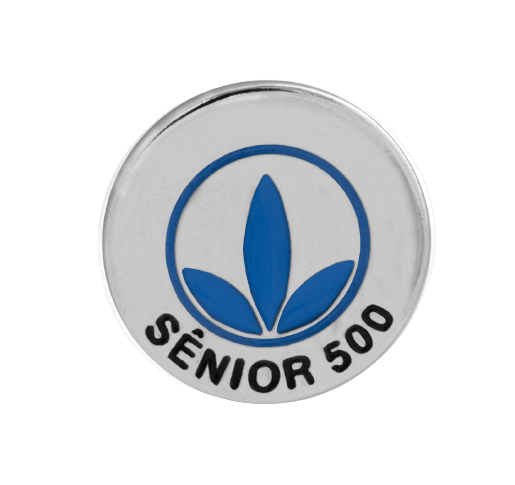 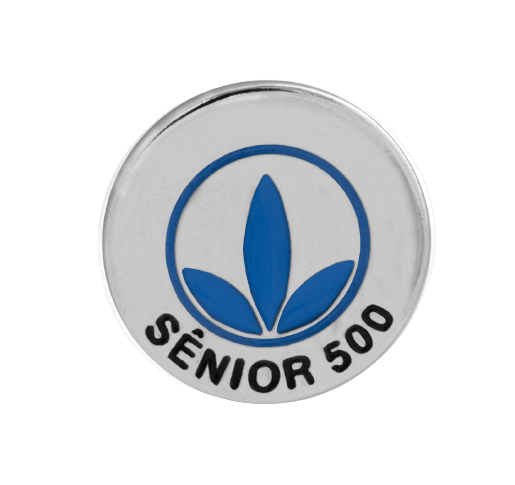 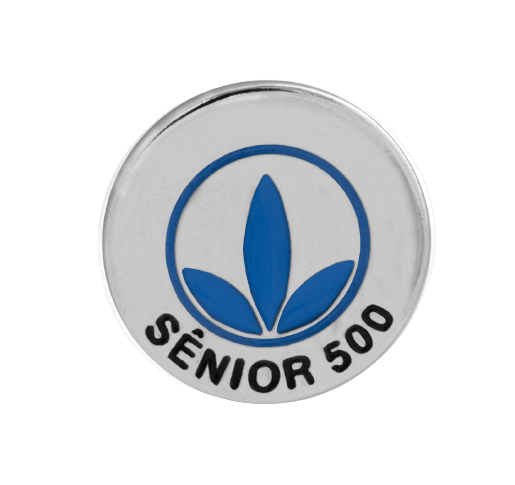 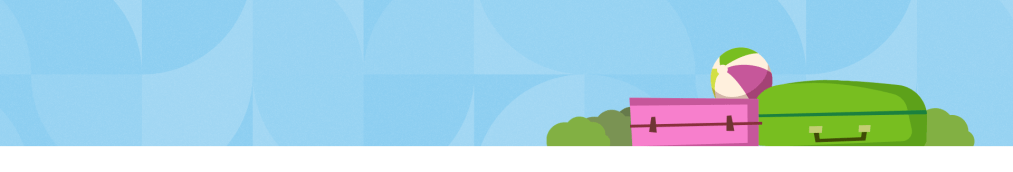 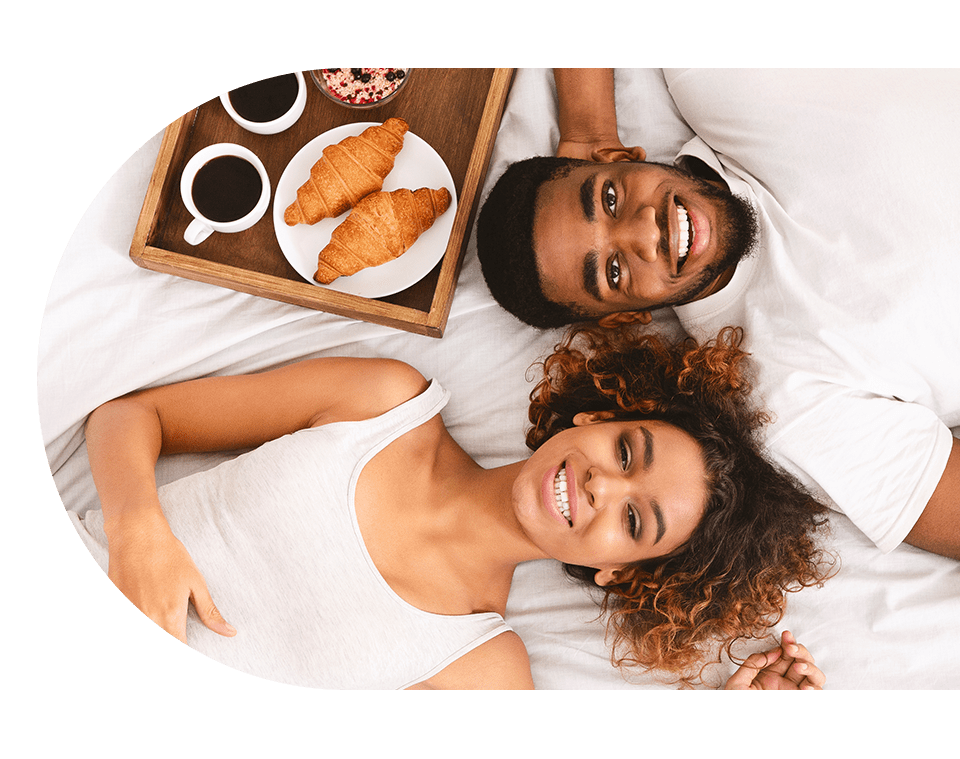 NÍVEL 1
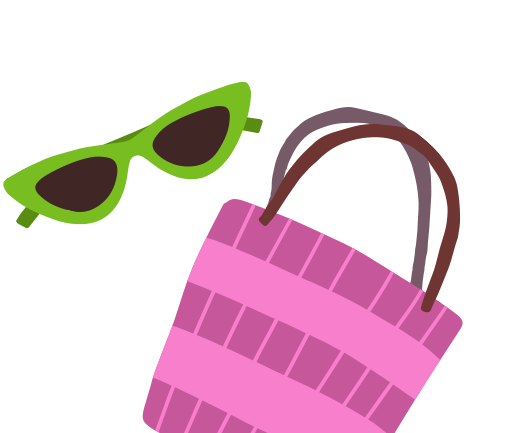 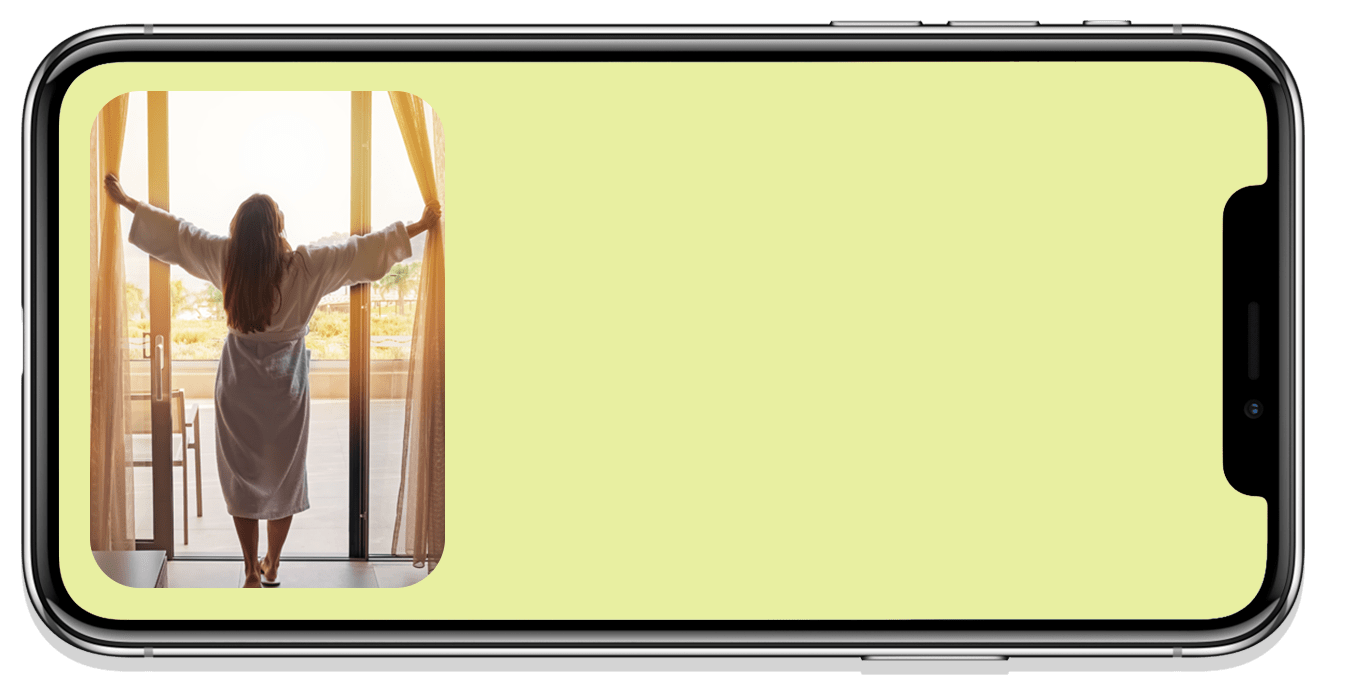 GANHE
2 Noites de hospedagem
para casal em hotel na sua região com estrutura de lazer e meia pensão
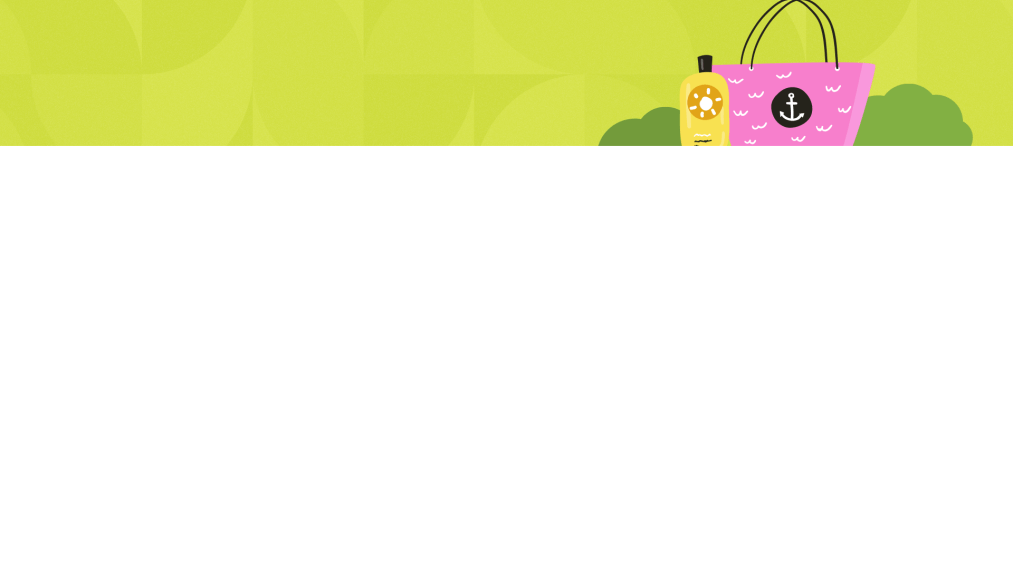 NÍVEL 2
PERÍODOS DE QUALIFICAÇÃO: 
JANEIRO A JULHO  /  FEVEREIRO A AGOSTO  /  MARÇO A SETEMBRO DE 2022
MAIO A NOVEMBRO
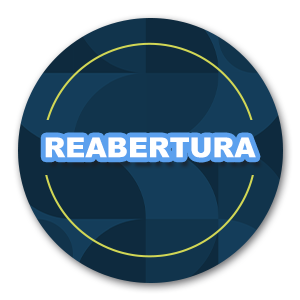 Supervisor
Faça 7 meses consecutivos com o mínimo de 1.500 PVs*+ Patrocine 2 Novos Consultores Sênior 2022 de 1ª linha no Brasil
Equipe Mundial
Faça 7 meses consecutivos com o mínimo de 2.500 PVs* 
+ Patrocine 2 Novos Consultores Sênior 2022 de 1ª linha no Brasil
Novo Supervisor
Seja um Novo Supervisor 2022 e 
acumule 9.000 PVs* + Patrocine 1 Novo Consultor Sênior 2022
de 1ª linha no Brasil
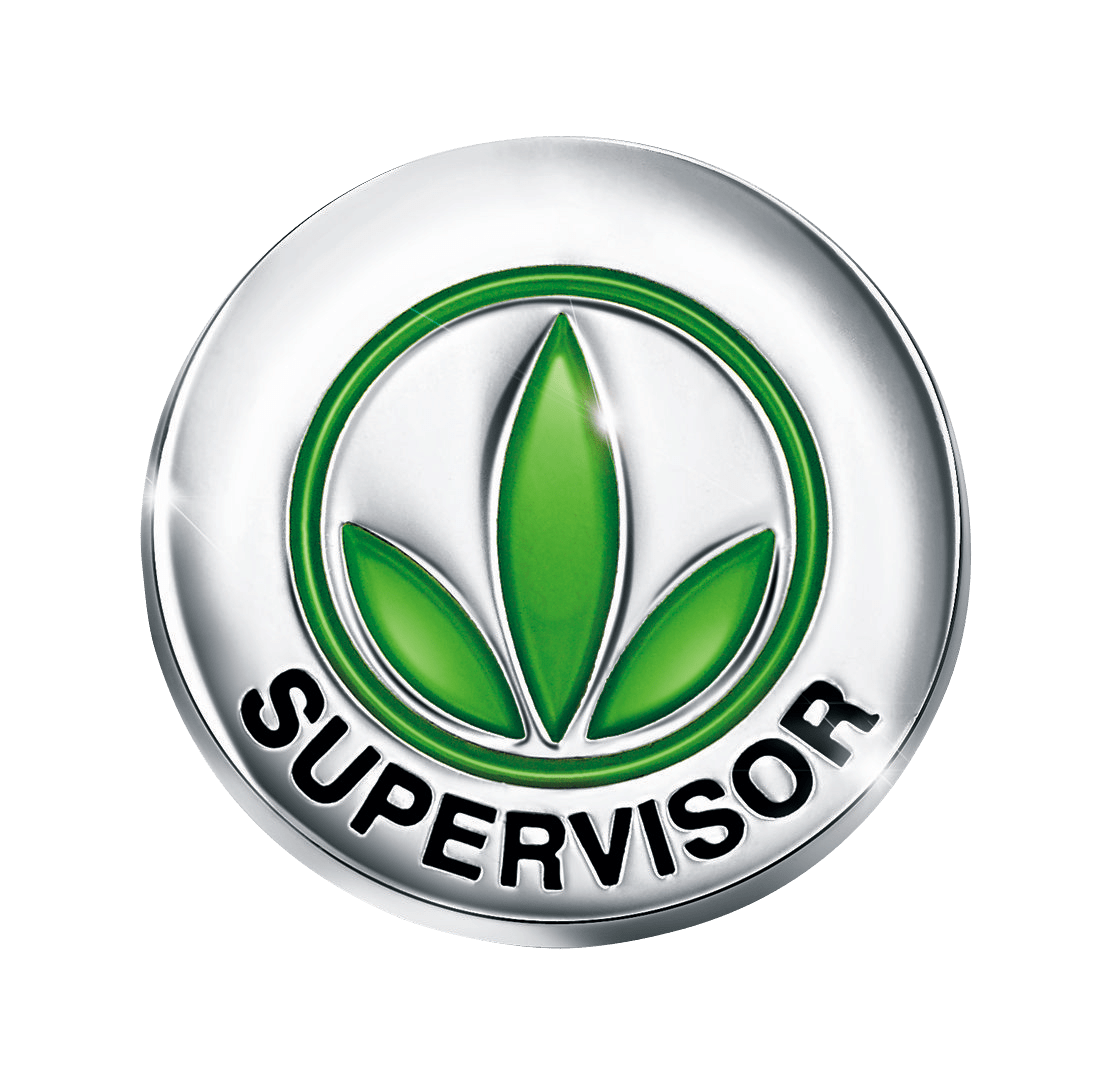 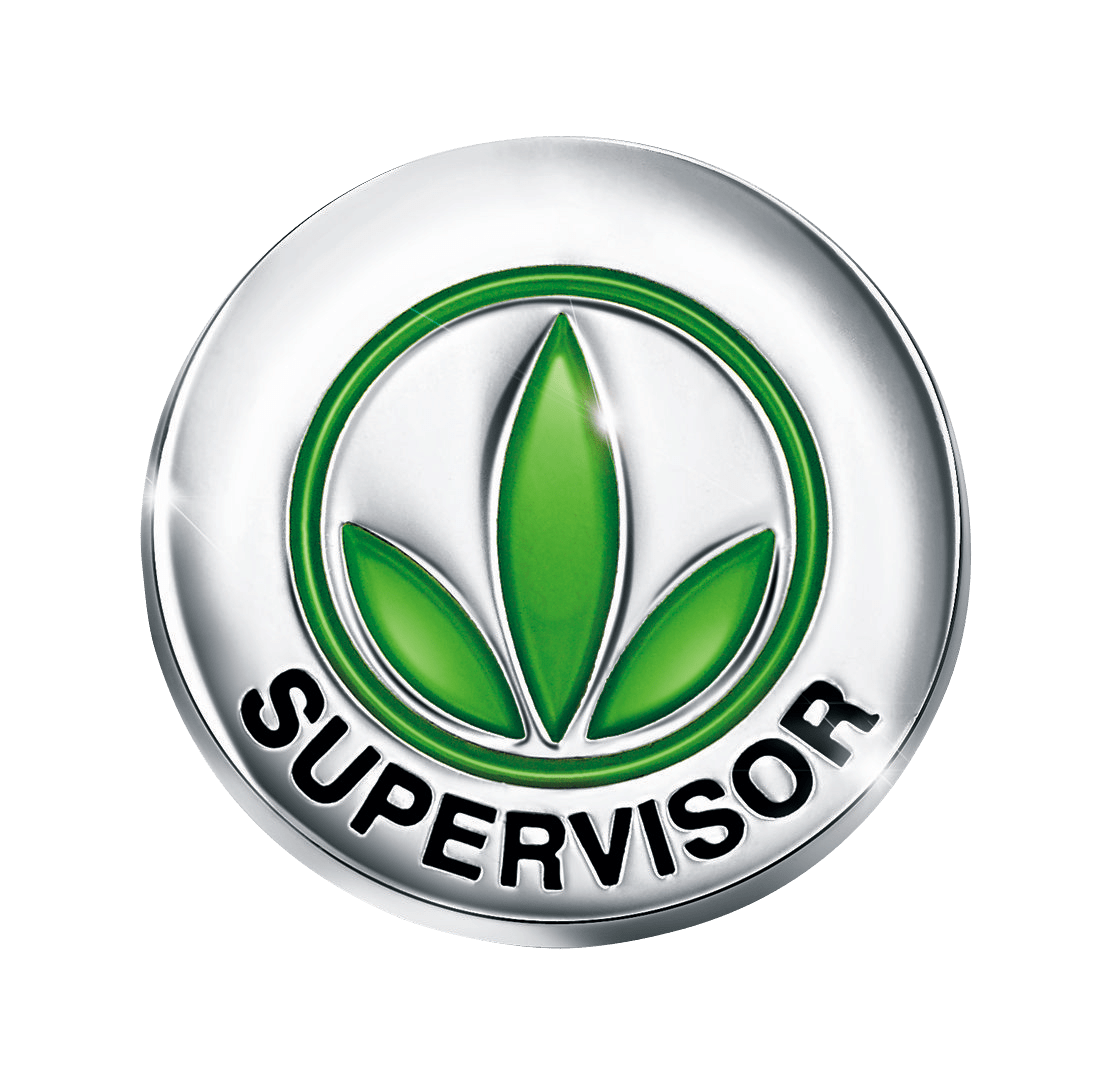 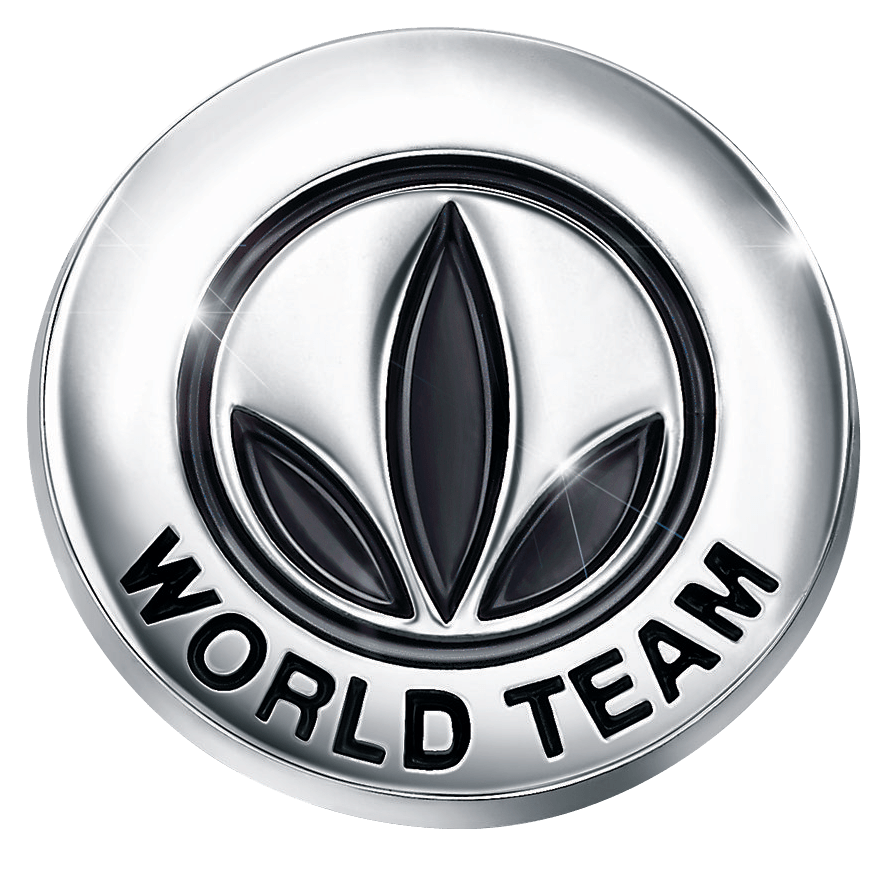 NOVO
* Pontos de Volume Total - Será considerado apenas Volume Total colocado como Supervisor Totalmente Qualificado, após data de qualificação à Supervisor no sistema da Herbalife Nutrition. Para qualificar, é necessário ter mínimo de 50% do volume de qualificação colocado no Brasil
Os CP Ouro que se converterem a Consultor no status de Consultor Sênior deverão ter o mínimo de 500 PVs colocados no ano de 2022 para serem considerados contribuintes na qualificação do seu patrocinador.
Os Consultores Independentes que retornarem através do programa De Volta à Herbalife como Consultor Sênior, deverão colocar o mínimo de 500 PVs no ano de 2022 para serem considerados contribuintes na qualificação do seu patrocinador.
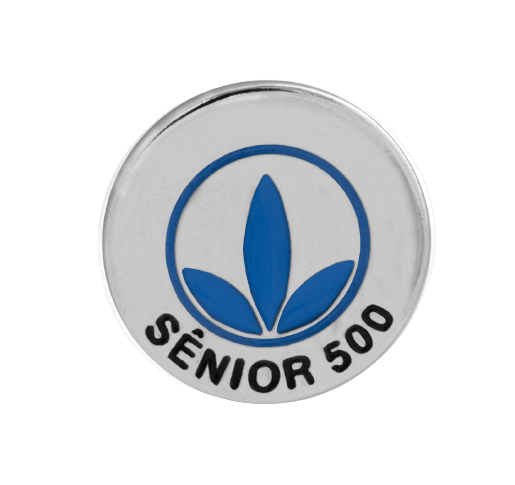 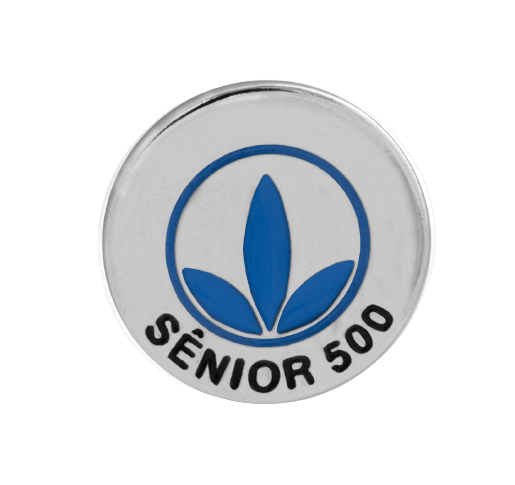 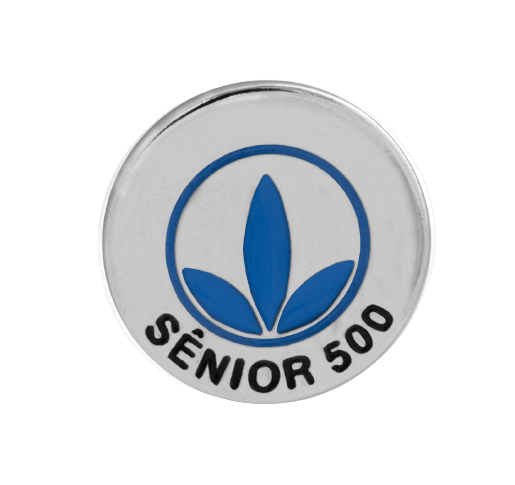 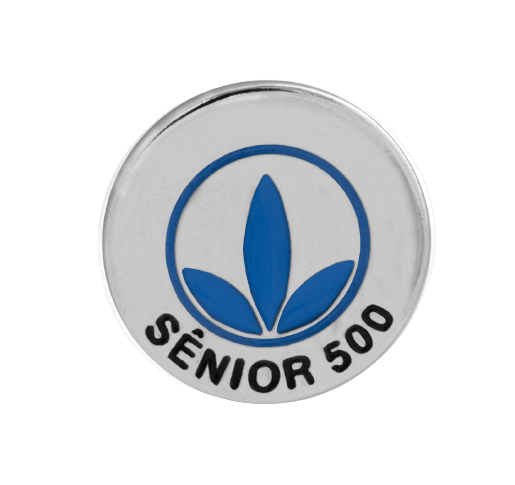 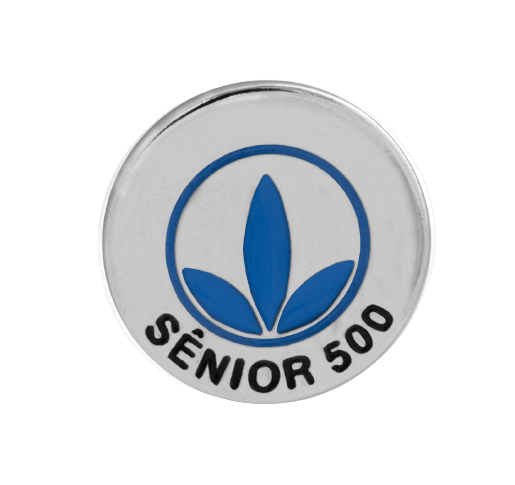 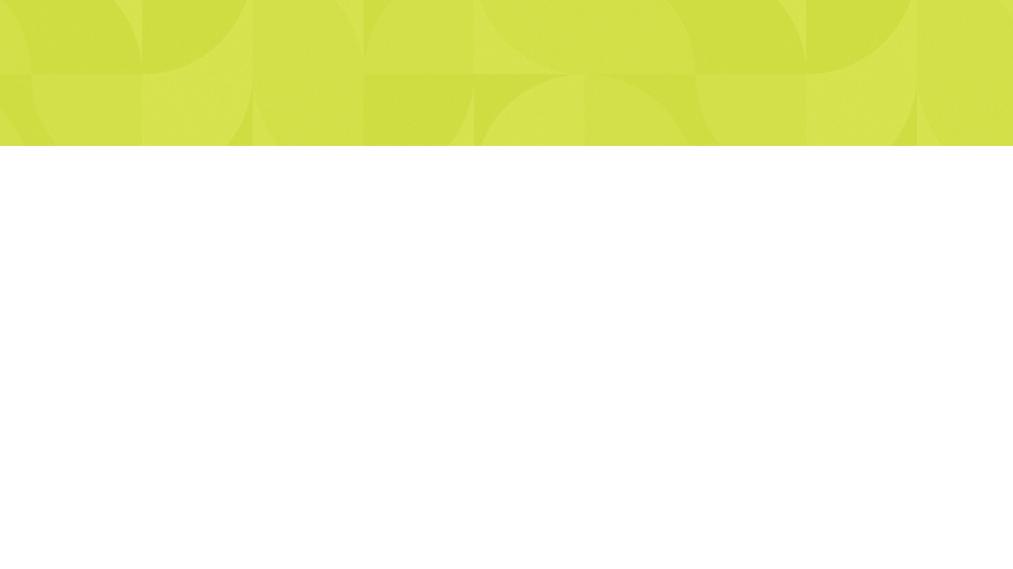 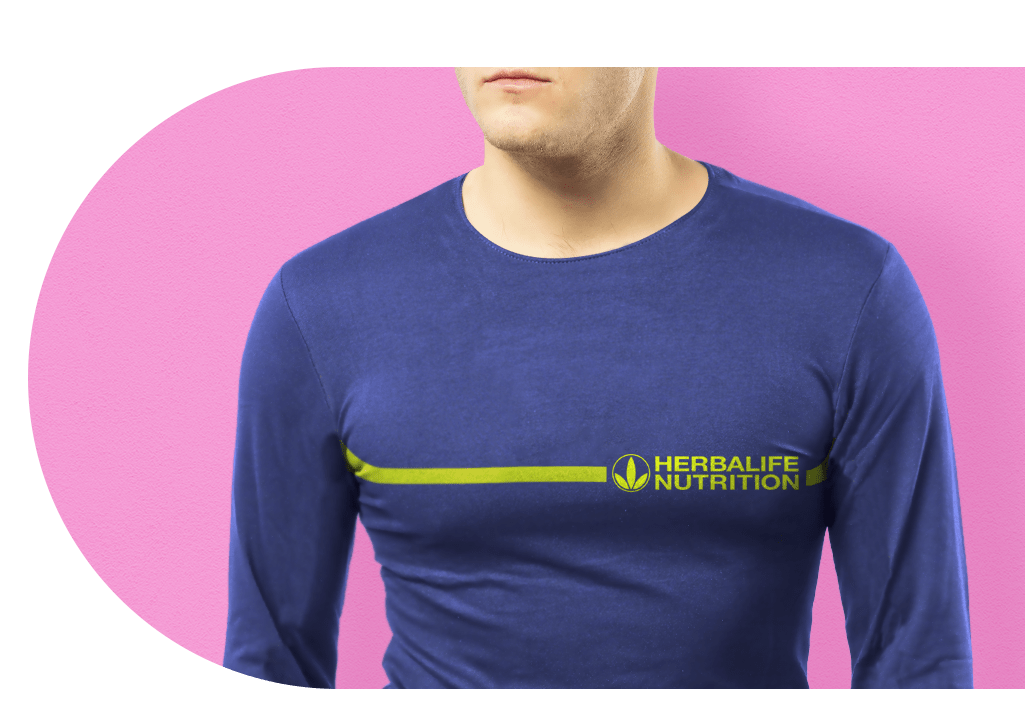 NÍVEL
2
GANHE
+
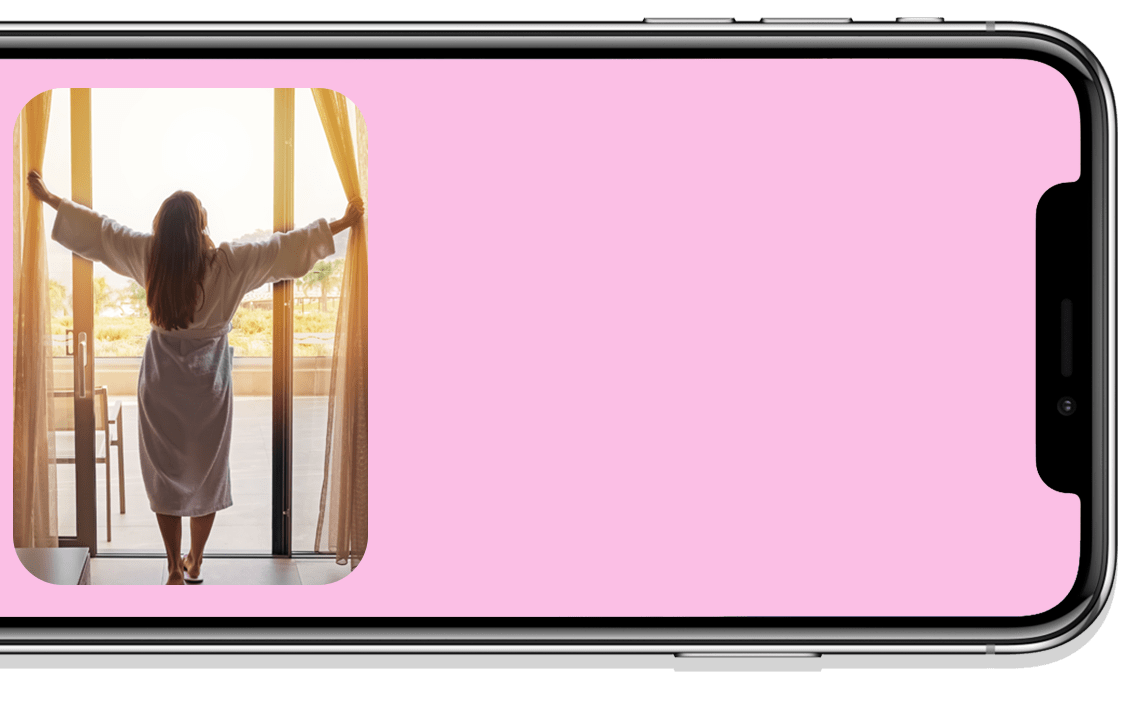 2 Noites de hospedagem
para casal em hotel na sua região com estrutura de lazer e meia pensão
2
camisetas
com proteção UV
exclusivas Herbalife Nutrition
Imagens meramente ilustrativas
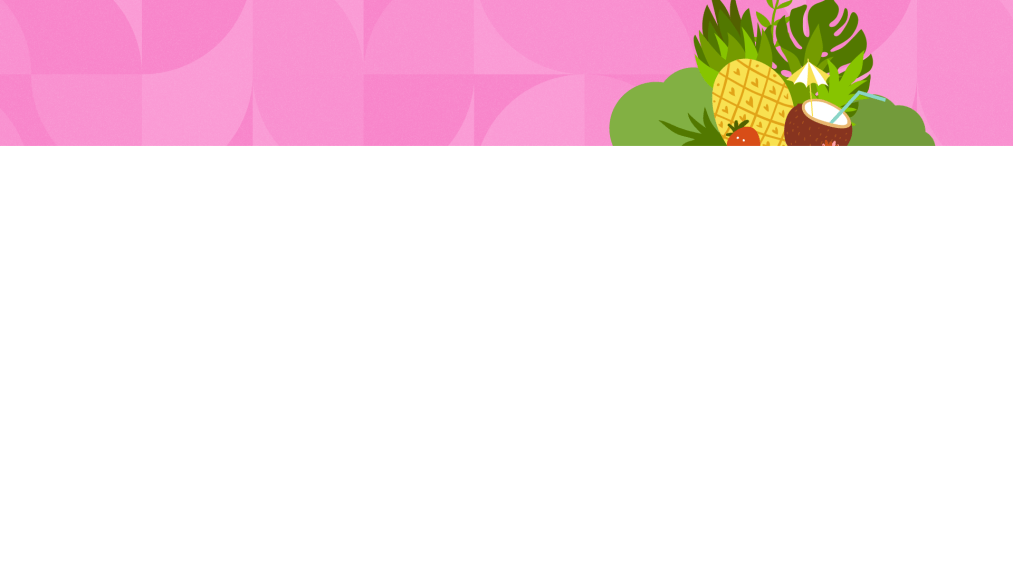 PERÍODOS DE QUALIFICAÇÃO: 
JANEIRO A JULHO  /  FEVEREIRO A AGOSTO  /  MARÇO A SETEMBRO DE 2022
MAIO A NOVEMBRO
NÍVEL
3
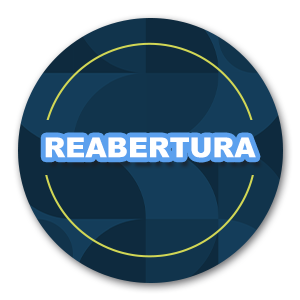 Supervisor
Faça 7 meses consecutivos com o mínimo de 2.000 PVs*+ Patrocine 2 Novos Consultores Sênior 2022 de 1ª linha no Brasil
Novo Supervisor
Seja um Novo Supervisor 2022 e 
acumule 11.000 PVs* + Patrocine 1 Novo Consultor Sênior 2022
de 1ª linha no Brasil
Equipe Mundial
Faça 7 meses consecutivos com o mínimo de 3.000 PVs* 
+ Patrocine 2 Novos Consultores Sênior 2022 de 1ª linha no Brasil
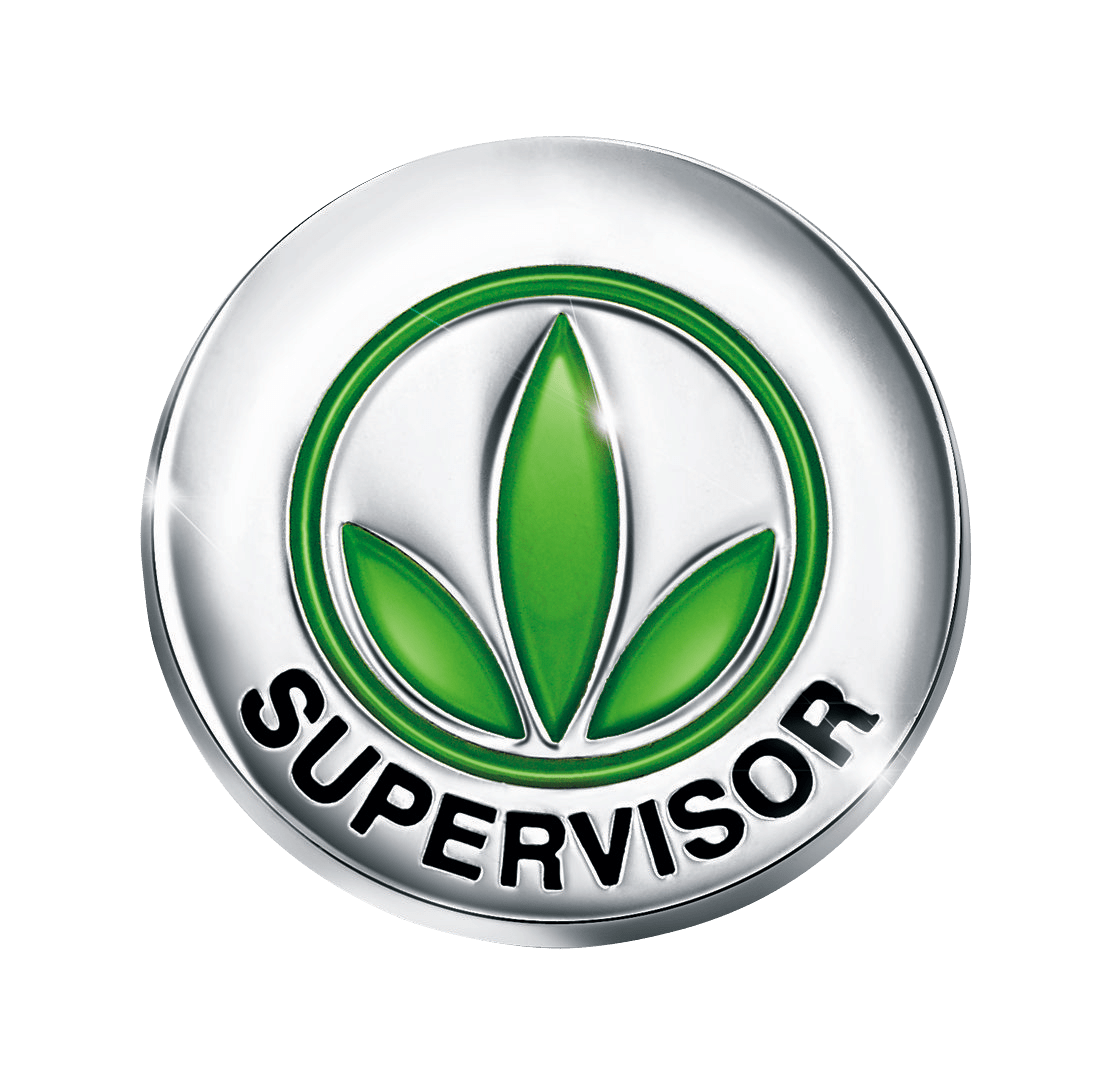 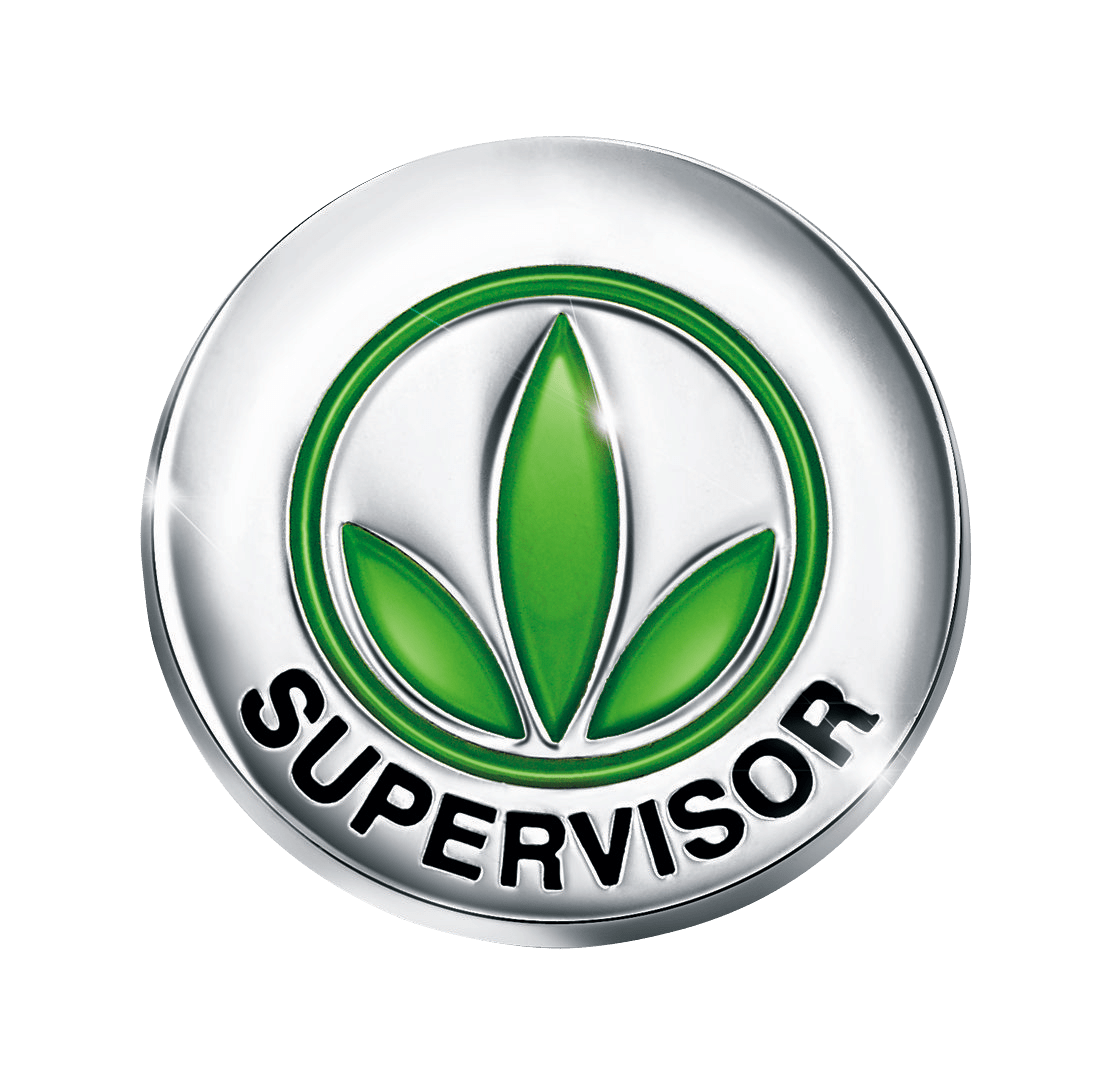 NOVO
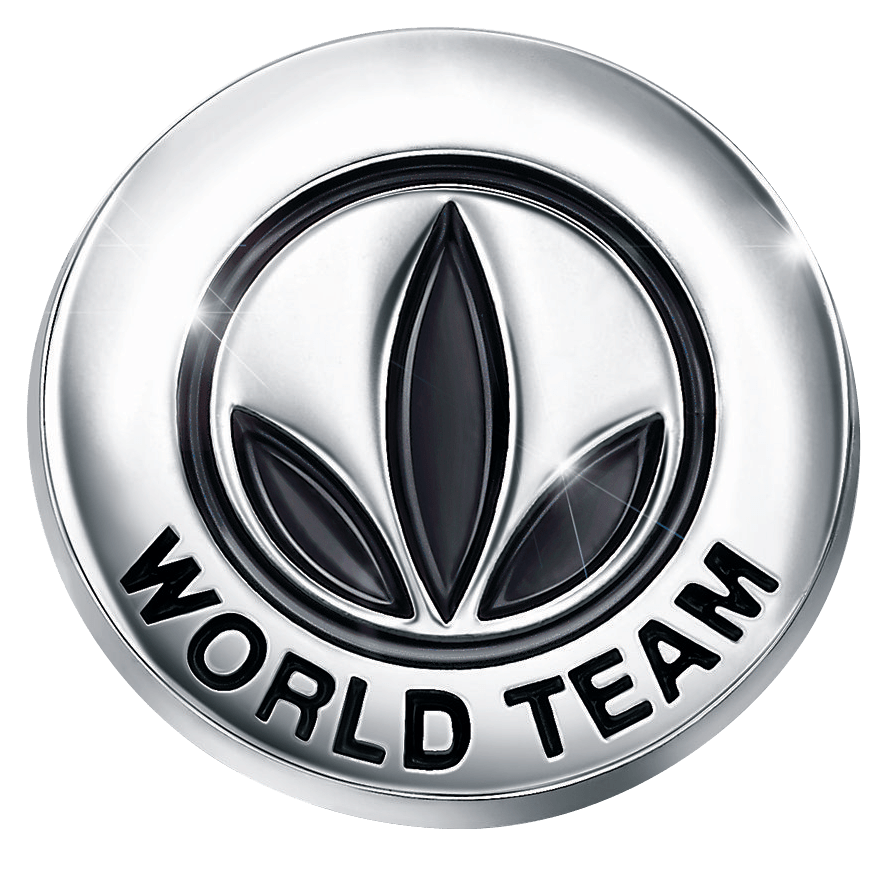 * Pontos de Volume Total - Será considerado apenas Volume Total colocado como Supervisor Totalmente Qualificado, após data de qualificação à Supervisor no sistema da Herbalife Nutrition. Para qualificar, é necessário ter mínimo de 50% do volume de qualificação colocado no Brasil
Os CP Ouro que se converterem a Consultor no status de Consultor Sênior deverão ter o mínimo de 500 PVs colocados no ano de 2022 para serem considerados contribuintes na qualificação do seu patrocinador.
Os Consultores Independentes que retornarem através do programa De Volta à Herbalife como Consultor Sênior, deverão colocar o mínimo de 500 PVs no ano de 2022 para serem considerados contribuintes na qualificação do seu patrocinador.
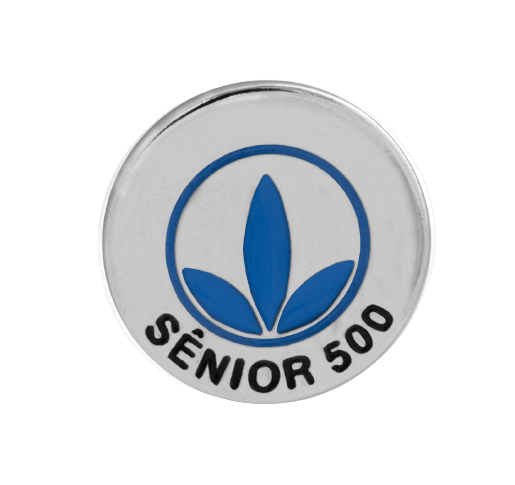 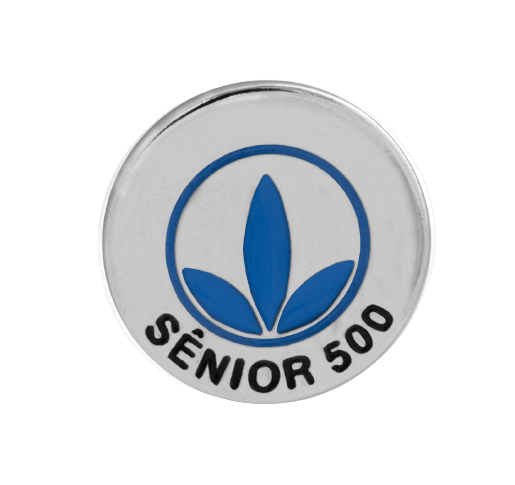 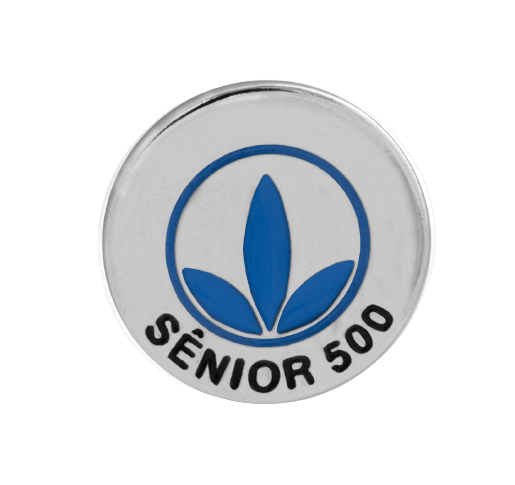 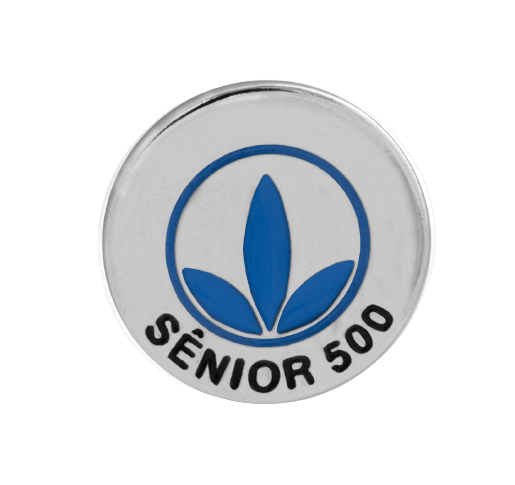 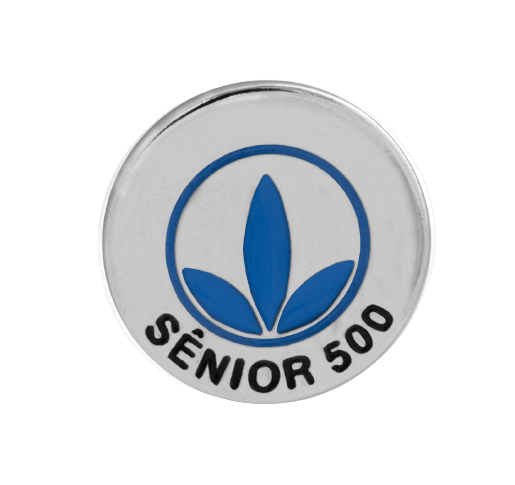 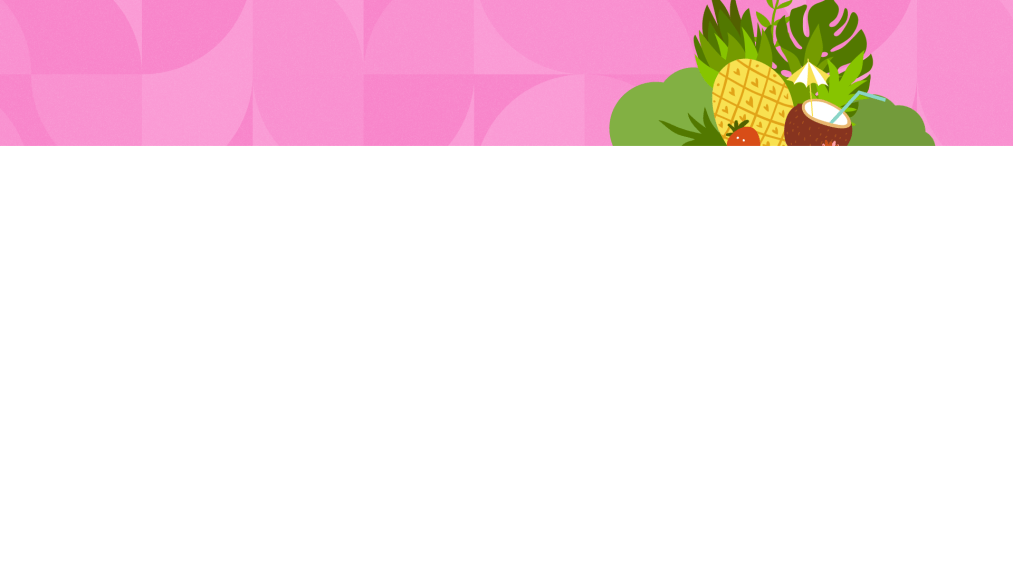 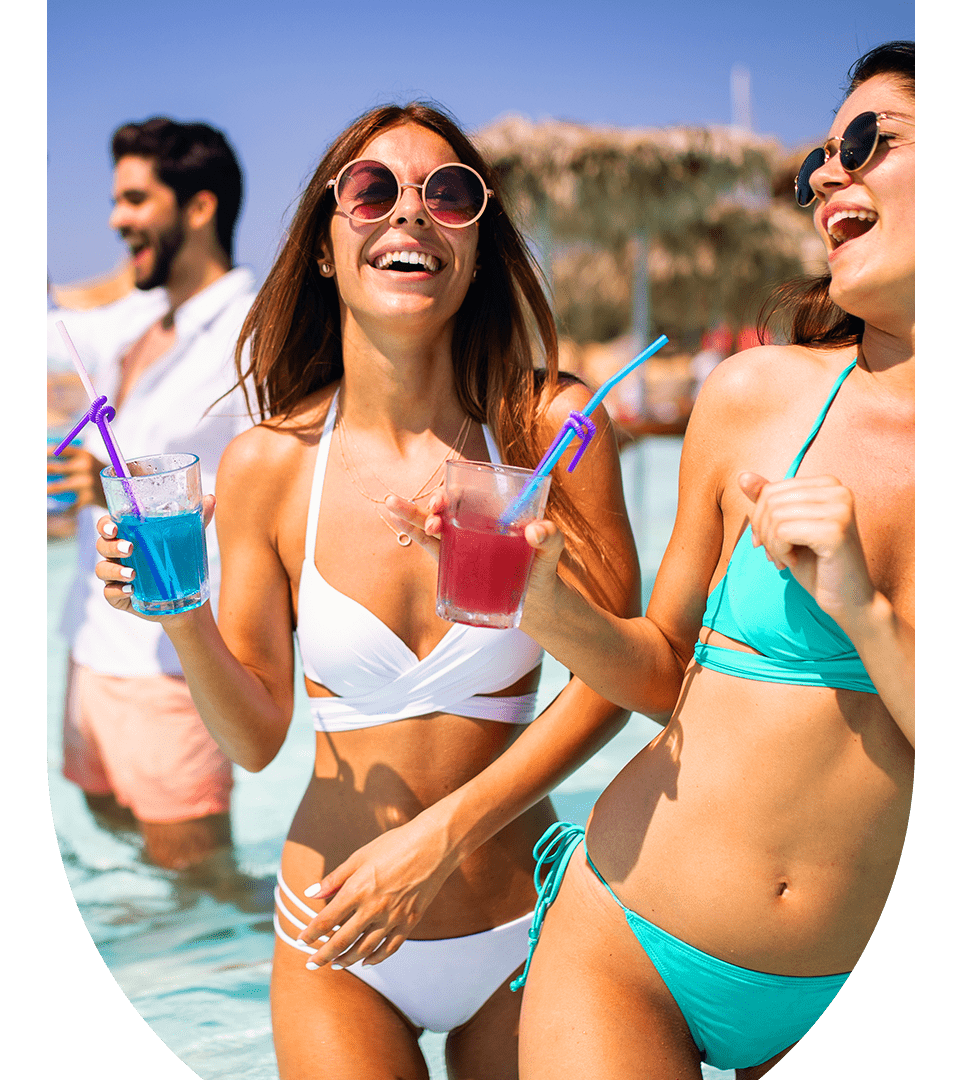 QUALIFICAÇÃO ESPECIAL PARA EQUIPE TAB
PERÍODOS DE QUALIFICAÇÃO: 
JANEIRO A JULHO  /  FEVEREIRO A AGOSTO  /  
MARÇO A SETEMBRO  /  MAIO A NOVEMBRO DE 2022
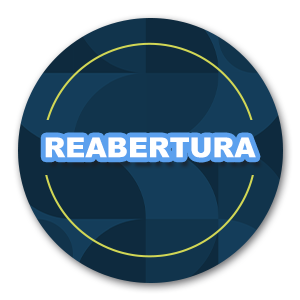 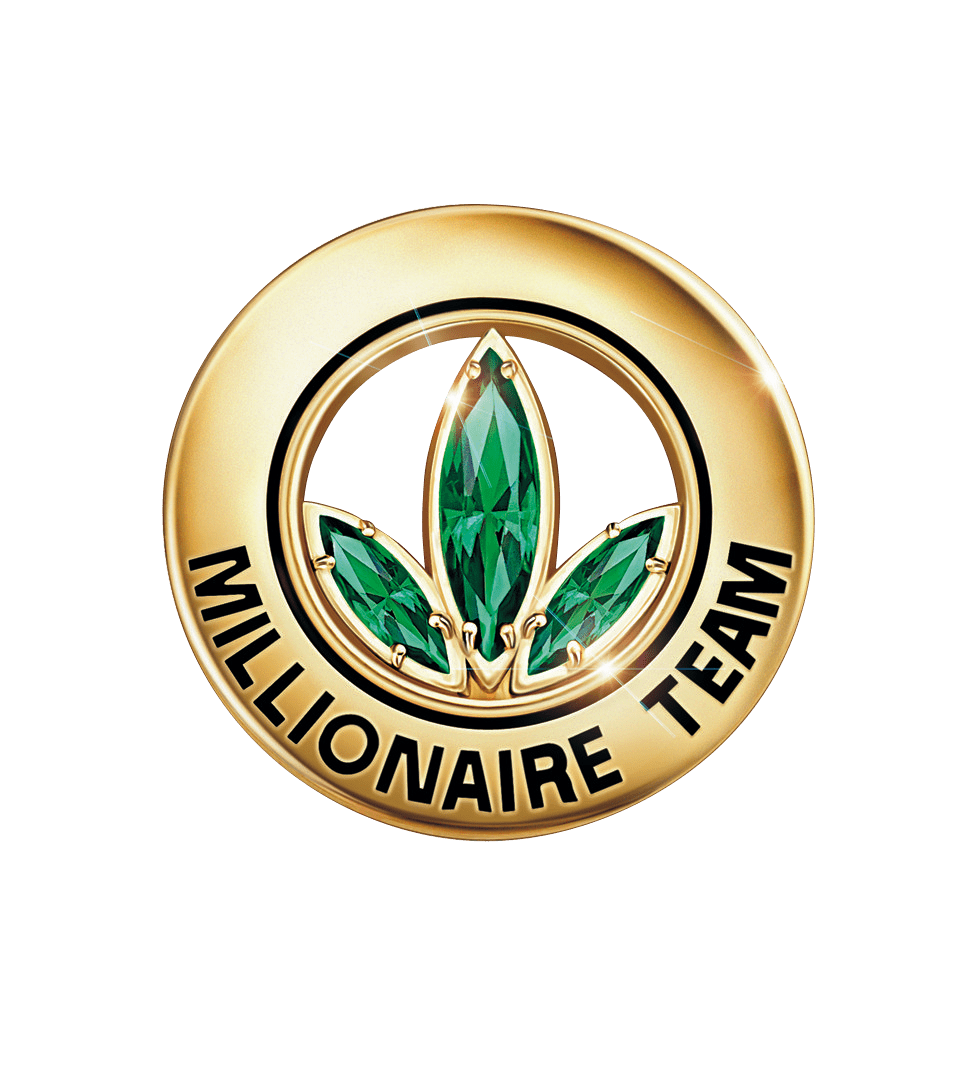 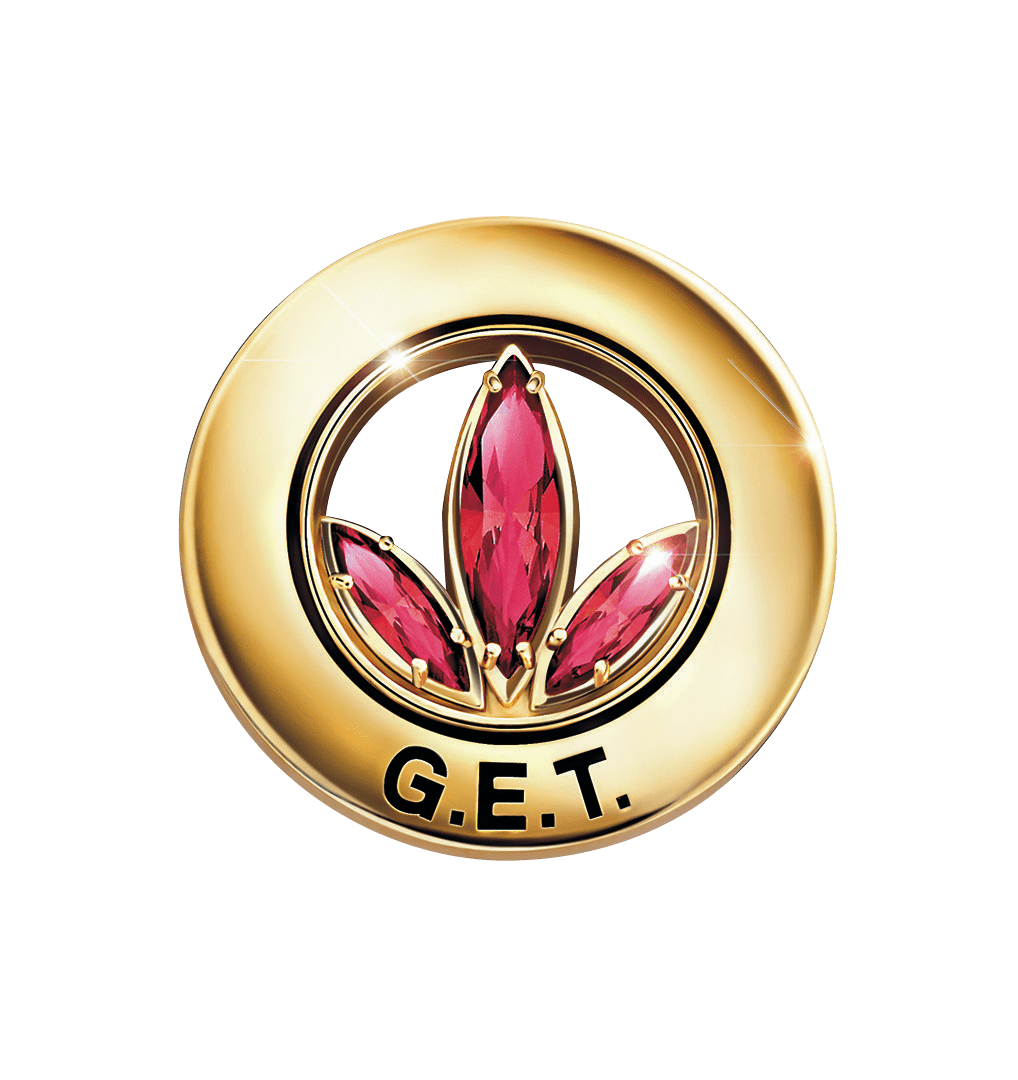 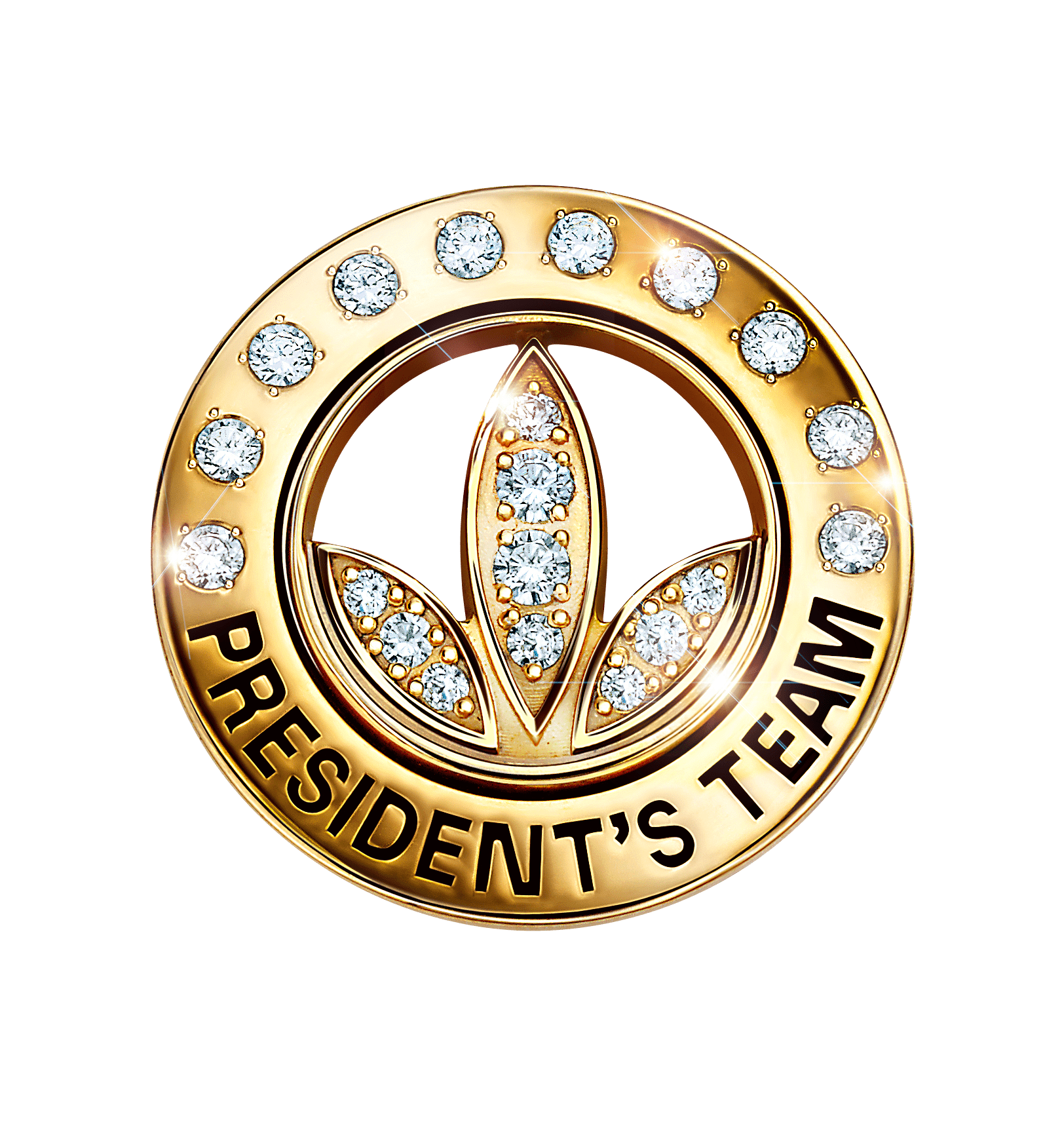 * Pontos de Volume Total. Para qualificar, é necessário ter mínimo de 50% do volume de qualificação colocado no Brasil
OU
Faça  7 meses consecutivos 
com o mínimo de 2.500 PVs* 
+ patrocine 2 qualificados de primeira linha para as Escapadas (não TAB)
Faça  7 meses consecutivoscom o mínimo de 
3.500 PVs*
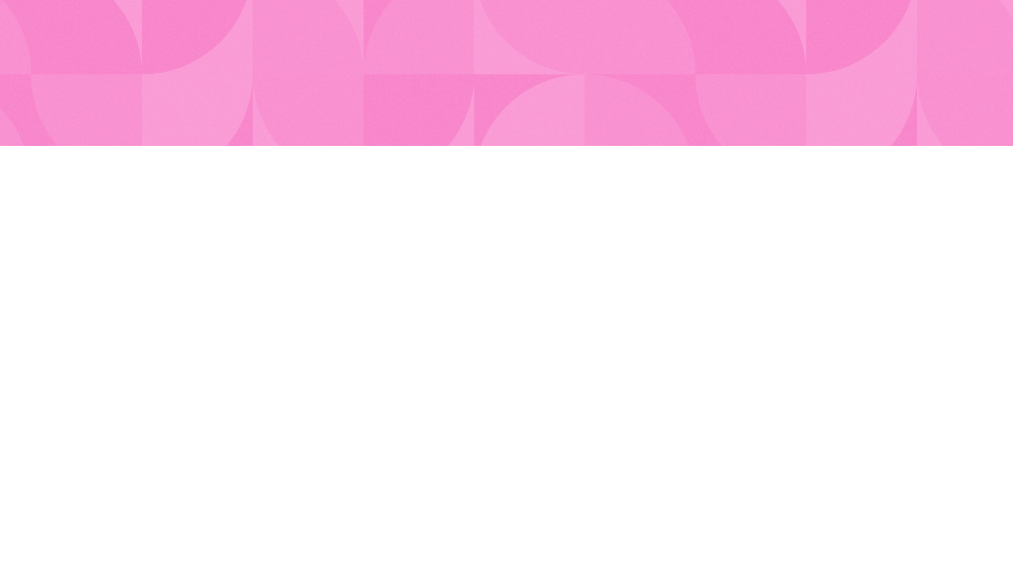 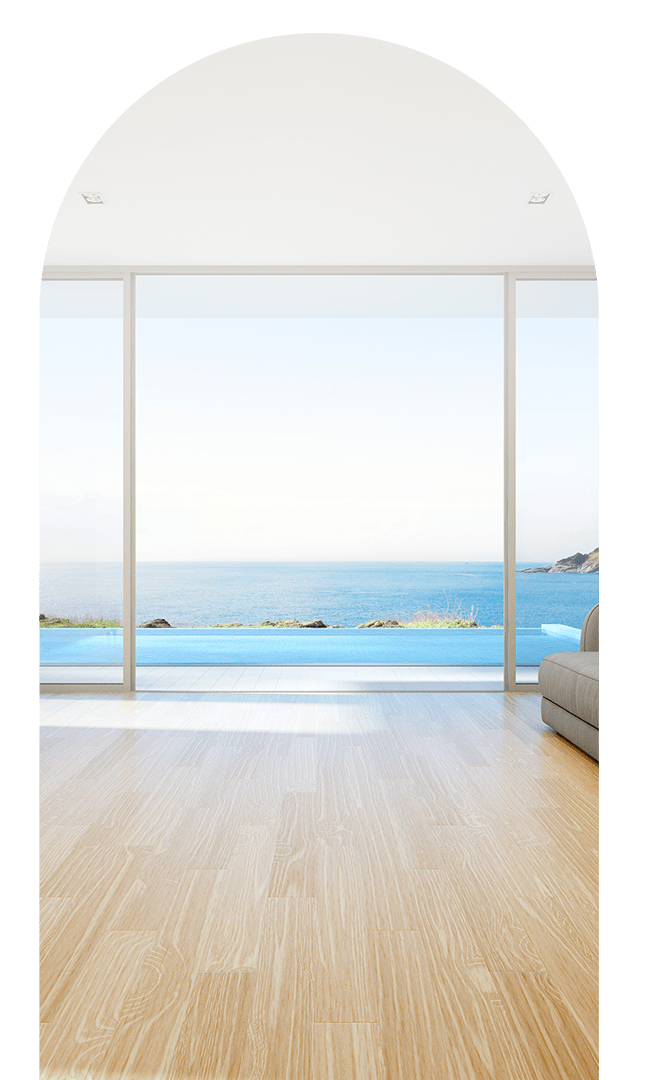 NÍVEL
3
Malade bordo personalizada Herbalife Nutrition
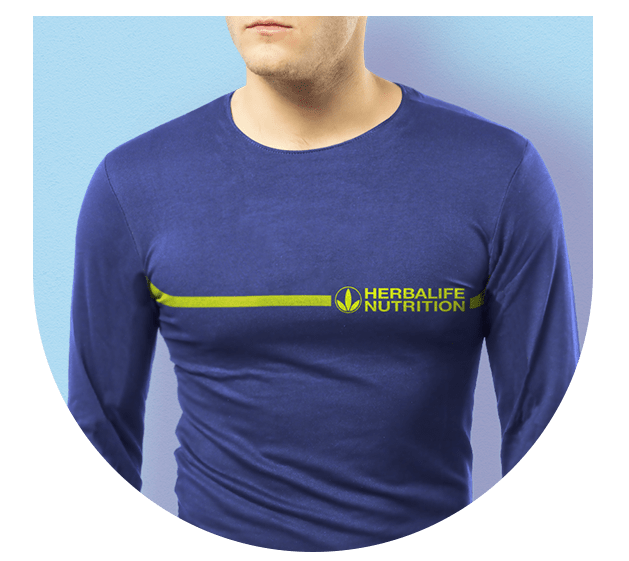 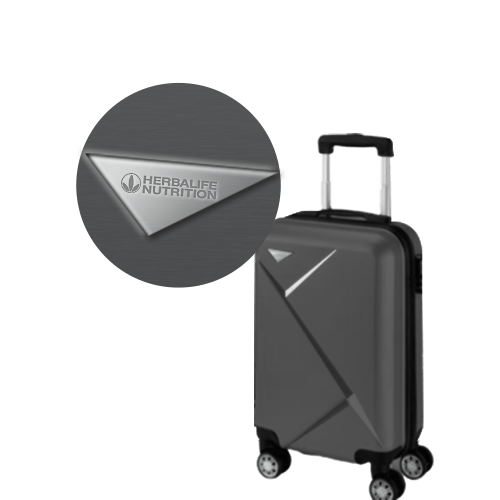 GANHE
+
+
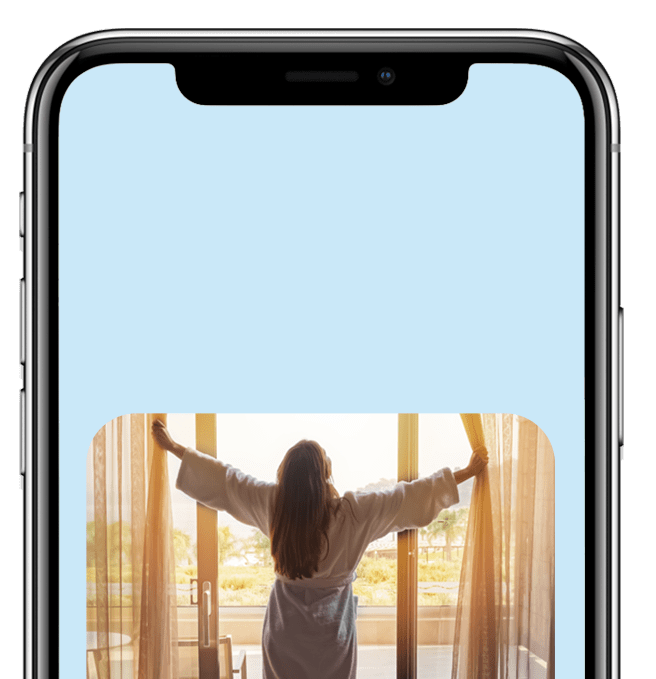 2 Noites de hospedagem
para casal em hotel na sua região com estrutura de lazer e meia pensão
2
Imagens meramente ilustrativas
camisetas
com proteção UV
exclusivas Herbalife Nutrition
Imagens meramente ilustrativas
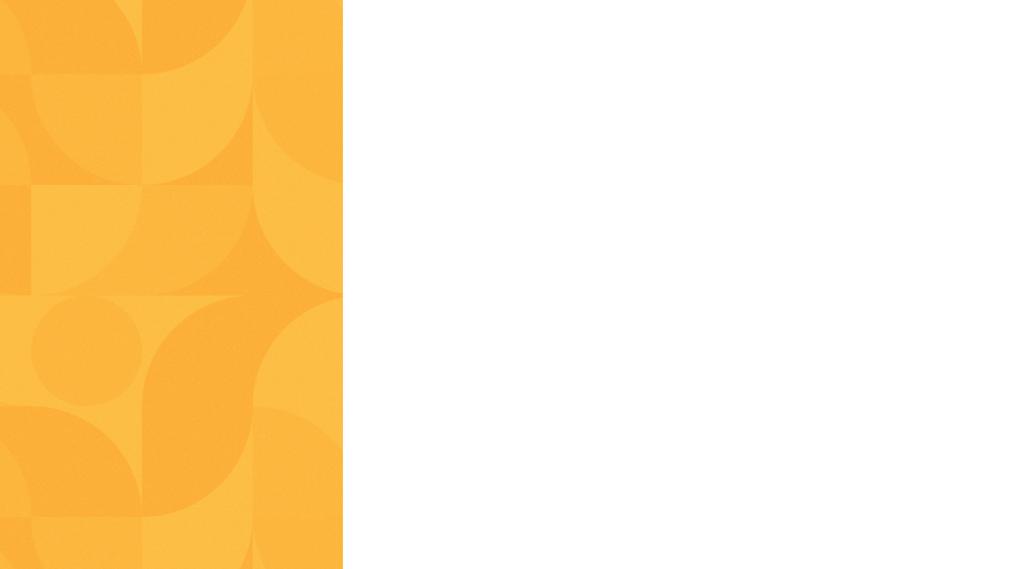 NORMAS
O QUE NÃO ESTÁ INCLUSO
O QUE ESTÁ INCLUSO
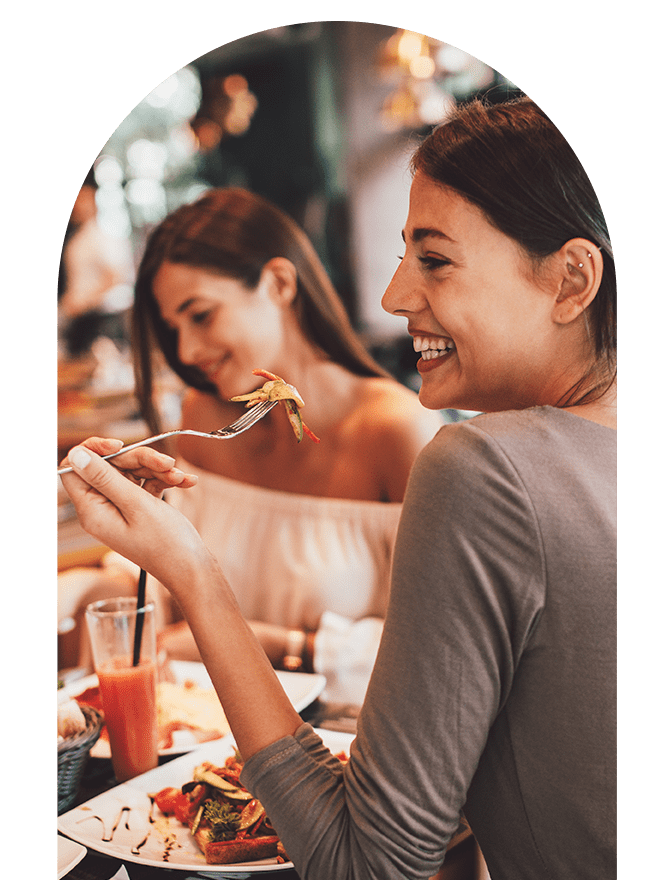 Bebidas durante as refeiçõese fora delas
Extras no hotel (lavanderia,telefonemas, internet e etc.)
Custos com atendimento médico(é recomendada a contrataçãode Seguro Viagem)
Excursões são opcionaise pagas a parte
Passagem aérea e Transferterrestre regular de ida e volta ao Resort
Seguro Viagem
Quaisquer despesas referentes a danos, extravio ou perda de bagagem, assim como despesas de perda do voo por qualquer motivo
Hospedagem de 2 noites para 2 pessoas em hotel com estrutura de lazer
Sistema de meia-pensão
A data da viagem será pré-determinada pela Herbalife
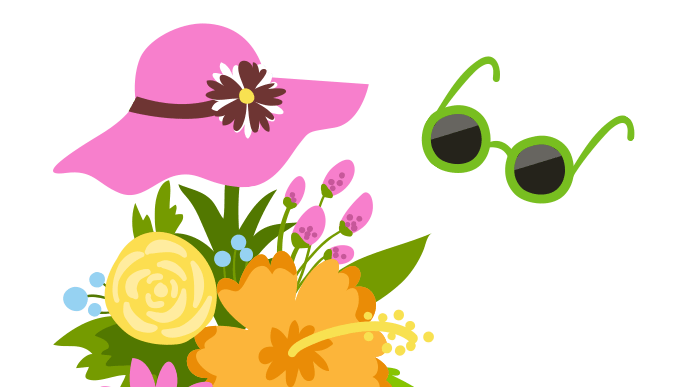 CONSULTE REGULAMENTO COMPLETO EM EVENTOSEPROMOHERBALIFE.COM